Saúde e Ciclos de Vida II



Violência e Ciclos de Vida
A definição de violência da OMS
O uso intencional da força física ou do poder, real ou em ameaça, contra si próprio, contra outra pessoa, ou contra um grupo ou uma comunidade, que resulte ou tenha a possibilidade de resultar em lesão, morte, dano psicológico, deficiência de desenvolvimento ou privação (Relatório Mundial sobre violência, 2002).
Expressões da Violência Fatal e Não Fatal
Violência
a  si  próprio
comportamento suicida
criança,
jovens
auto agressão
interpessoal
familiares
(doméstica)
mulher, homem
idoso
Violências Física, Sexual, Psicológica e Negligência
comunidade
conhecidos
colegas de trabalho
vizinhos
amigos
coletiva
social
política
econômica
cultural (étnica; preferência sexual; de gênero)
Repercussões na Saúde
Aborto
RN 
baixo  peso
Baixa resolução 
dos casos
Desmaio
Tontura
Diarréia
Cólon
Insônia
irritável
Depressão
Alto custo da assistência
Pré-natal tardio
DST
Sangramento
ITU
Hematoma
Fratura
Suicídio
Dor pélvica
Dor muscular
Ansiedade
Dor
no
peito
Dor
em
B. V.
Uso aumentado de serviços
Dor crônica
Dispnéia
Asma
Dor
epigastr. abdom.
Dor
de
cabeça
Medos/pesadelos
Álcool/Drogas
SCHRAIBER et al, 2005:[AMA, 1992; 
McFarlane et al, 1992;
 Holtz, 1994;
 Parker et al, 1994; 
Heise et al, 1994;
 McGrath et al, 1998;
 Durant et al, 2000;
 Hathaway et al, 2000]
Negligência de cuidados
Invisibilidade dos casos
Mortes Violentas
Relatório Mundial sobre Violência e Saúde, 2002

Em 2004: 1,6 milhões de pessoas morreram por algum  tipo de violência (28,8/100 mil hab)
52% por violência auto-infligida; 37% por violência interpessoal; 11% por guerras
Não é homogêneo por país, por faixa etária ou por sexo
Mais de 90% em países de menor renda 
77% dos homicídios  e 60% dos suicídios entre homens
10,3
4,9-21,6
4,8
2,2-10,8
3,6
1-12
2,3
0,7-7,8
1
95%IC
ORBruto
Violência física por parceiro e transtorno emocional - Nicarágua
[Ellsberg et al, 1999]
Abuso conjugal e saúde infantil - Nicarágua, DHS
[Heise et al,  1999]
Violência DOMESTICA - Problema de saúde e de direitos humanos:
Violências como transgressão de Direitos
 Violências como questão de Saúde e Saúde Pública 
 Elevadas Magnitudes  
 Invisibilidade na anamnese (relatos da pessoa)
 Invisibilidade nos diagnósticos (registros)
 Políticas de saúde recentes 
 Protocolos de assistência iniciais
 Desafios atuais: trabalho em equipe e intersetorial
Violência: de que problema se trata ?
Violência contra crianças
Crianças menores mais expostas à violência física ( 75% nas Filipinas, 59% no Egito, a 47% nos Estados Unidos); adolescentes à violência sexual, mais em meninas ( 20% das mulheres e 5 a 10% dos homens) – OMS, 2002 
Violência contra idosos
Apenas 5 estudos; países desenvolvidos: 4% a 6% (doméstico)
USA: 36% profissionais testemunharam abuso físico e 80% psicológico; 10% admitiram ter perpetrado abuso físico e 40%, psicológico
Violência contra mulheres e homens adultos
Interpessoal e com altas magnitudes        
Sobressai o tipo sexual na diferença entre Homens e Mulheres 
Homens são vítimas e agressores; Mulheres mais vítimas que agressoras e seu Parceiro é o principal agressor
Brasil: VF/S 
 M - SP: 41%; ZMPE: 40,6%
M-19 UBS SUS/SP : 54,8%
           H- 02 UBS : 69%
Brasil: V Sexual por PI  
M:11,8%; H: 5,1%
Violência contra homens e mulheres:peculiaridades
Um estudo referência - Inquérito Nacional sobre Violência contra a Mulher nos Estados Unidos, 1998
.
Violência Física e Sexual na Vida segundo Sexo da Vítima
Porcentagem
mulher
homem
Tipo
Física ª                                  51,9                        66,4
Sexual ª                                17,6                          3,0
Física e Sexual ª                   55,0                        66,8
ª p  0,001                                                  [NIJ/CDC, 1998]
Distribuição de Violência Física e Sexual segundo Sexo do Agressor e da Vítima
[NIJ/CDC, 1998]
Distribuição de Violência Física e Sexual segundo relacionamento com agressor e sexo da vítima
(1) p  0,001        (2) p  0,01                              [NIJ/CDC, 1998]
Pesquisas e/ou Atenção e Prevenção em Violência
Alguns aspectos a serem observados
1. O diferencial entre homens e mulheres
2. Particularidades dos grupos etários – crianças; jovens; adultos jovens; meia idade e idosos
3.O silêncio que cerca as vítimas – como perguntar, como suportar as respostas e como acolher
Definição de violência – termo polissêmico 

Cuidados éticos e metodológicos especiais
A violência por delimitações de atos
Assassinatos
Estupros
Agressões físicas e sexuais
Abusos emocionais
Assédio sexual
Espancamentos
Compelir a pânico, aterrorizar
Prostituição forçada
Coerção à pornografia
Mutilação genital
Violência por causa de dote
 Violência tolerada ou perpetrada pelo Estado
Impedimento ao trabalho
 Negar recursos financeiros
 Controle dos bens do casal 
 Ameaças de expulsão da casa  e perda de bens
Uso das crianças para controlar uma vítima adulta
[National Research Council, EUA, 1996; Nações Unidas, 1993; School of Public Health, Johns Hopkins, 1999]
parceiro
ex-parceiro
familiar
estranho
agente institucional
conhecidos
Violência por delimitação de tipos de atos e agressores – definindo comportamentos
Violência psicológica
Violência física
Violência sexual
Violência e geração, situação social e gênero
DIFERENÇAS transformadas em DESIGUALDADES 
(de valor e de poder social)
Geração: dinâmicas de agressividades e violência na socialização das crianças; desvalorização dos idosos 
Gênero: identidade de sujeito e atribuições culturais de cada qual nas relações entre homens e mulheres (exercício das feminilidades/masculinidades)
Situação Social de Classe e Raça/Etnia: identidade produtiva, jurídica e política de sujeito social  
Desigualdades  e Iniquidades na vida social: Trabalho; Família; Vida comunitária; Corpo e saúde; Emoções, subjetividade e saúde; Sexualidade; Vida reprodutiva
O silêncio das vítimas
Porque não se conta o que está acontecendo?  Representações (banalização e naturalização) e sentimentos contraditórios em estudos com Mulheres
Não crê ser importante falar; não há por que falar
 Sente-se envergonhada ou humilhada
 Sente-se culpada pelo fato       
 Teme pela sua segurança e dos filhos
 Sente que não tem controle sobre sua vida
 Espera que o agressor mude; ele promete
 Tem medo de perder os filhos
 Quer proteger o parceiro: razões econômicas ou afetivas 
 Teve más experiências quando falou no passado 
( WHO VAW Brasil; Estudo SUS-GSP; Estudo duas capitais: SP e RE)
Considerações éticas nas pesquisas
Sensibilidade do tema da pesquisa
Consentimento individual / participação voluntária
Confidencialidade e vínculo adequado à entrevista
Segurança física dos informantes e pesquisadores
Respeitar as decisões das mulheres e suas escolhas
Mecanismos de suporte (mulheres e pesquisadoras) 
A segurança da entrevistada precede a obtenção do dado: privacidade na entrevista ( sem outros adultos e crianças maiores de 2 anos); questionário “substituto”
Primeiro acolhimento nos limites da  obtenção de dados da pesquisa; situações de risco de vida
Achados utilizados em prol dos direitos das mulheres (políticas públicas/ advocacy)
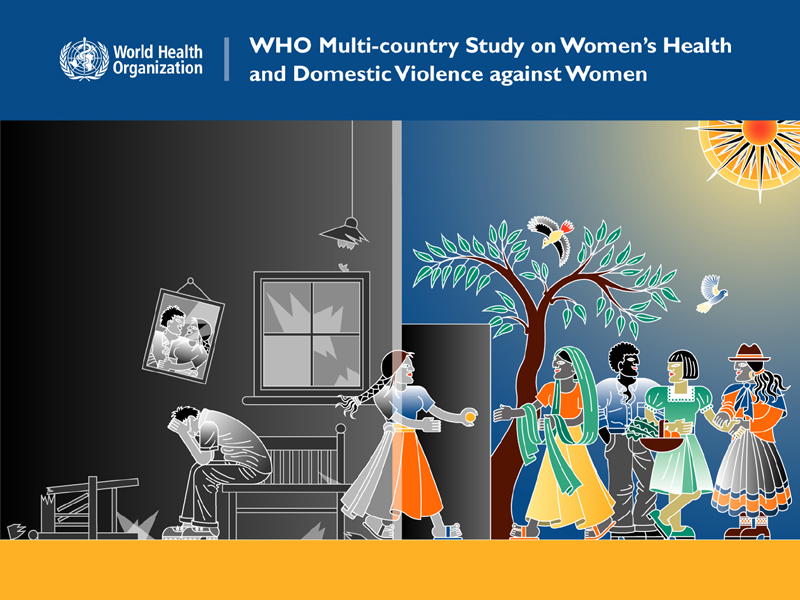 [Speaker Notes: Good afternoon to everybody. Before I start my presentation I would like, on behalf of the World Health Organization to thank the colleagues who took on the organization of this briefing, those who sponsored it and all of you for being here.

It is an honour for me to be presenting the study results on behalf of the Multi-country Study Team and I want to acknowledge that this work was possible only because of the dedication and commitment of a large number of individuals and institutions internationally and in the participating countries.]
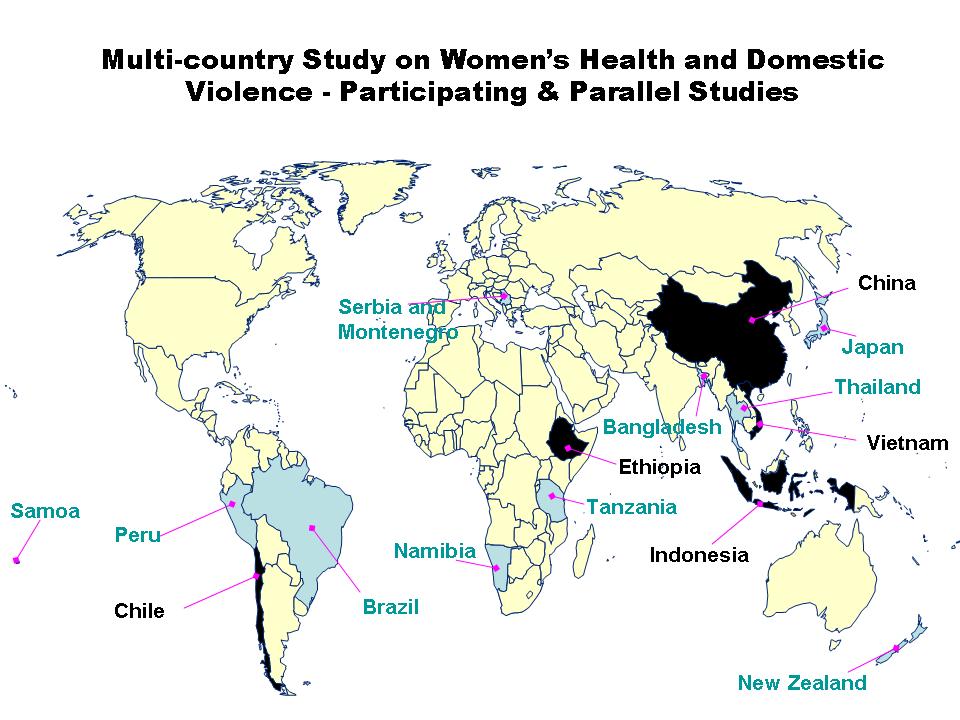 Resultados do estudo populacional   



Prevalências da violência física e violência sexual

Invisibilidades
Schraiber et al, 2002
A    Pergunta
Alguma vez, o seu atual marido/companheiro, ou qualquer outro companheiro, tratou você da seguinte forma:
a. Deu-lhe um tapa ou jogou algo em você que poderia machucá-la?

b. Empurrou-a ou deu-lhe um tranco/chacoalhão?

c. Machucou-a com um soco ou com algum objeto?

d. Deu-lhe um chute, arrastou ou surrou você?

e. Estrangulou ou queimou você de propósito?

f. Ameaçou usar ou realmente usou arma de fogo, faca ou outro tipo de arma contra você?
Prevalência  de Violência Física por parceiro
SP n=940  PE n=1188
%
Mulheres alguma vez parceiras
Violência Física Perpetrada por Outras Pessoas
%
SP n=1172    PE n=1473
Todas as Mulheres da amostra
A   Pergunta
Alguma vez, o seu atual marido/companheiro, ou qualquer outro companheiro, tratou você da seguinte forma:
- forçou-a fisicamente a manter relações sexuais quando você não queria?
	- você teve relação sexual porque estava com medo do que ele pudesse fazer?
	- forçou-a a uma prática sexual degradante ou humilhante?
Prevalência de Violência Sexual por parceiro
%
SP n=940  PE n=1188
Mulheres alguma vez unidas
Estudo multipaíses: As mulheres contam ?
A importância do treinamento e da boa relação (privacidade, sigilo e segurança) na entrevista: para 24% ZMP e 21% SP o primeiro relato foi na pesquisa
Violência Física
Violência física: a quem as mulheres contam
Quem ajuda: pais 44%;  irmãos 37%; pais 36%;
Estudo multipaíses: Prevalência da VPI nos países
Brasil: SP  ;  ZMP
Física
19% 
 23%
Sexual
2%
 3%
8%
11%
Violência sexual desde os 15 anos cometida por outros agressores
SP n=1172        PE n=1473
%
Todas as Mulheres da amostra
Invisibilidades: a importância da pergunta Polissemia do termo violência
322 mulheres foram entrevistadas no CSE - FMUSP
44,4% relataram agressões físicas;
        76,9% por parceiro ou familiar

11,5% relataram relações sexuais forçadas;
                               62,2% por parceiro ou familiar
46,9% consideraram sofrer violência na vida
70,3% consideraram sofrer violência na vida
Perguntadas : O que é Violência
A resposta: abuso ou agressão sexual.... por estranhos
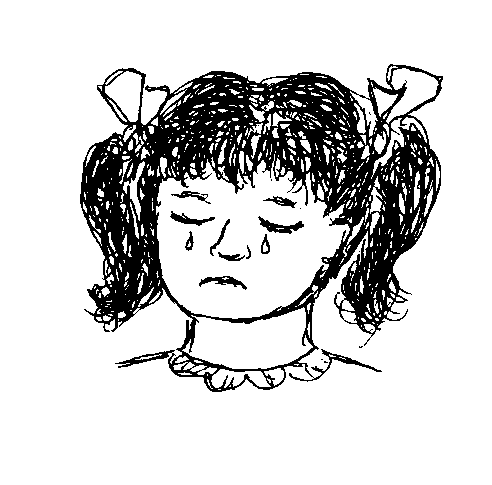 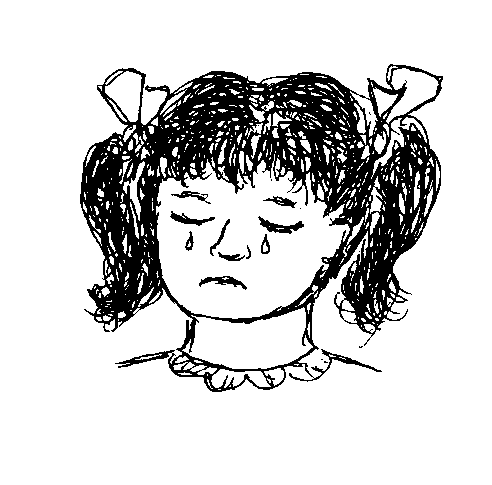 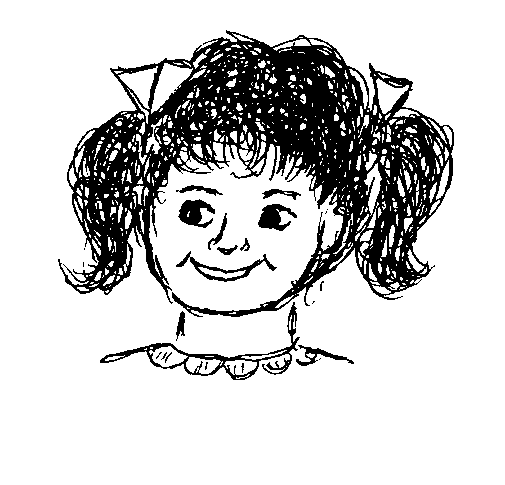 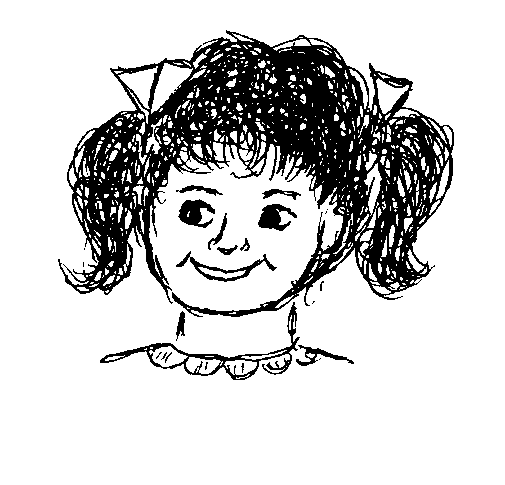 Sub-informações em pesquisas: revelação difícil
Violência ou Abuso Sexual na Infância:Antes dos 15 anos, alguém tocou em você sexualmente ou obrigou-a a alguma atividade sexual que você não queria?
SP            ZMP

FACE A FACE
7,8% ;  5,8%

ANÔNIMA
11,6%;  8,7%
Entrevista Face a face E  Cédulas anônimas
[Schraiber et al., 2002]
Violência contra os idosos
Literatura menos abundante quando comparada a crianças e mulheres
Em uma revisão sistemática dos estudos de prevalência, Cooper e cols (2008) sumarizaram que cerca de 6,3% idosos relataram abuso significativo no último mês e que  5,6% dos casais  relataram a ocorrência de violência física no último ano
PARA SABER MAIS:
Schraiber LB, D’ Oliveira AFPL. Violência e Saúde IN Clínica Médica ed. Barueri - SP : Manole, 2009, v.1, p. 390-402 
Garcia-Moreno C, Jansen HAFM, Ellsberg M, Heise L, Watts C [on behalf of WHO Multicountry Study Team]. Prevalence of intimate partner violence: findings from the WHO multi-country study on women’s health and domestic violence.  Lancet 2006; 368: 1260-1269 
D’Oliveira AFPL, Schraiber LB, França-Jr I, Diniz S, Ludermir AB, Portella AP et al.Fatores Associados à violência por parceiro íntimo em mulheres brasileiras. Rev. Saúde Pública 2009; 43(2):299-310  
Schraiber LB, d’Oliveira AFPL, França-Jr I, Diniz S, Portella AP, Ludermir AB et al. Prevalência da violência contra a mulher por parceiro íntimo em regiões do Brasil. Rev. Saúde Pública 2007; 41(5):797-807 
Krug EG, Dahlberg LL, Mercy JÁ, Zwi AB, Lozano R, editors. World Report on violence and health. Geneva: WHO, 2002 
Schraiber LB, D’ Oliveira AFPL, Falcão MTC, Figueiredo W S. Violência dói e não é direito: A violência contra a mulher, a saúde e os direitos humanos. São Paulo: Editora UNESP, 2005
Schraiber LB; d´Oliveira AFPL. O que devem saber os profissionais de saúde para promover os direitos e a saúde das mulheres em situação de violência doméstica. 2ª edição  CFSS/ FMUSP/ CREMESP, 2003 (também no site: http://medicina.fm.usp.br/departamento/mpr/cartilhas.html)
   Cooper C, Selwood A, Livingston G. The prevalence of elder abuse and neglect: a systematic    review Age Ageing (2008) 37 (2): 151-160